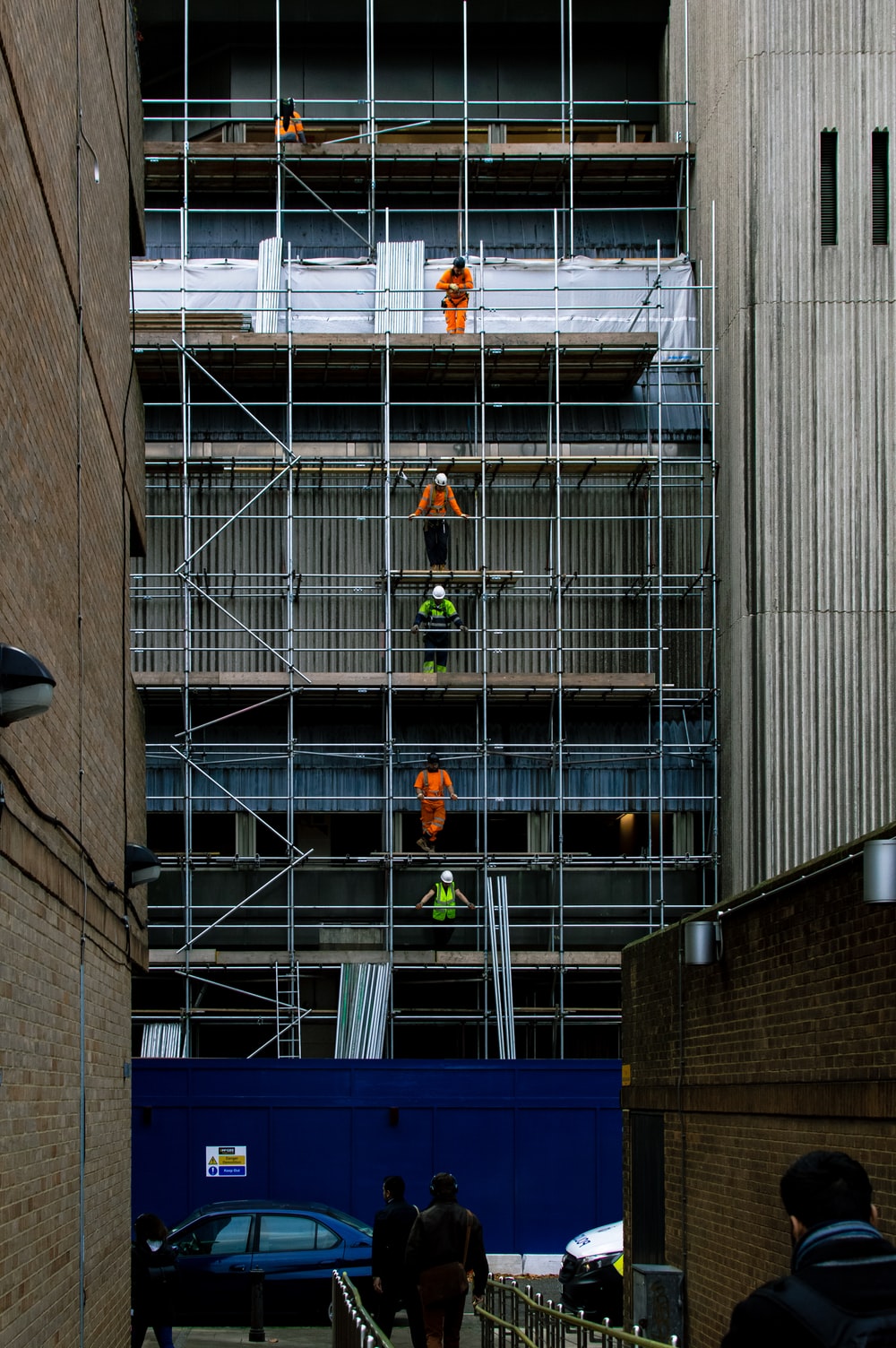 RIA - RKL Yrittäjäpäivä 30.10.2019Rakentaminen sinnittelee yhäEnsi vuodesta tulee vaikeampi
Pääekonomisti Jouni Vihmo, Rakennusteollisuus RT
Joka viides suomalainen työllistyy uuden 
rakentamisesta tai olemassa olevan kiinteistön hoidosta
Kaikkien kallein vaihtoehto on olla tekemättä mitään
Suomen kansallisvarallisuudesta 83 prosenttia on rakennetussa ympäristössä
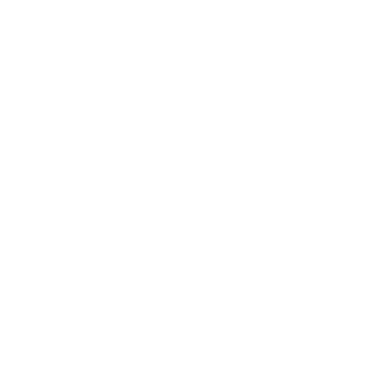 Korjausvelkaa
Kasvua
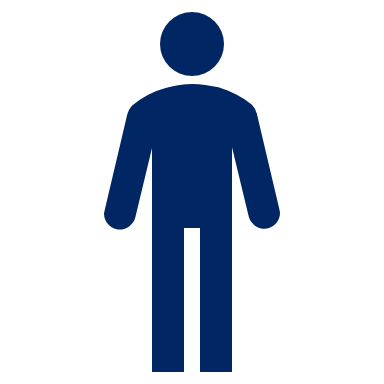 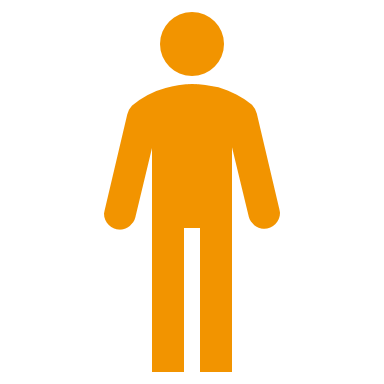 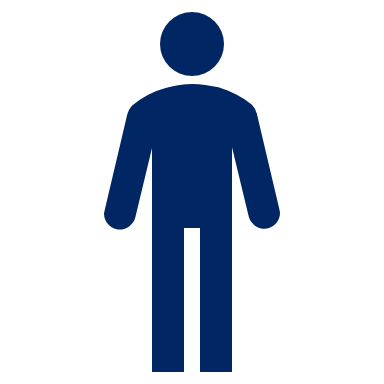 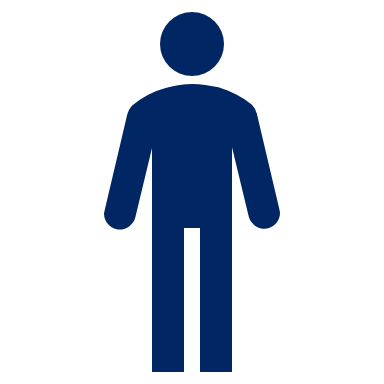 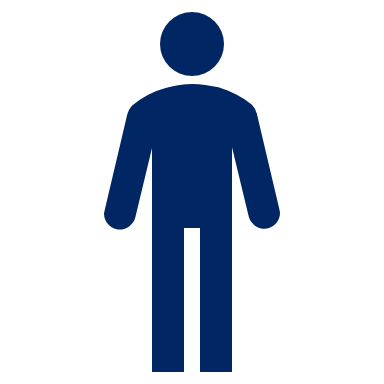 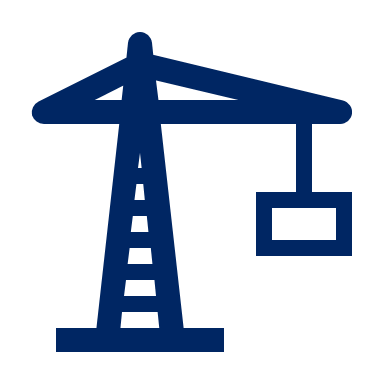 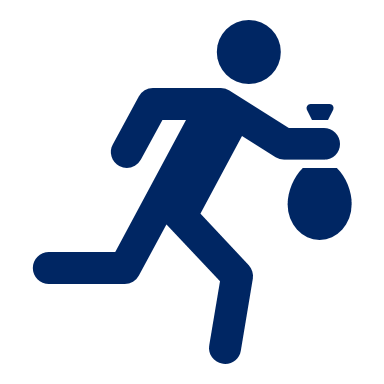 1/5
3,4 – 5,7 mrd.€
1 €  2€
Rakennetun ympäristön 
kunnossapidon laiminlyönti 
maksaa vuosittain 
3,4-5,7 miljardia euroa
Jokainen rakennettuun 
ympäristöön investoitu 
euro tuottaa itsensä 
kaksinkertaisesti takaisin
Suomessa on 2,5 miljoonaa työllistä, joista joka viides työllistyy rakentamisesta
tai olemassa olevan kiinteistön hoidosta.
Talouskasvu hidastuu – tarve uusille asunnoille 
ja kasvualueet yhdistävälle infralle ei häviä
Kaupungistumisen toinen aalto vaatii investointeja – Suomi ei ole vielä valmis
150 000
uutta asuntoa tämän hallituskauden aikana
Rakentaminen Pohjoismaissa Rakennusinvestointien kasvu Pohjoismaissa pysähtyy
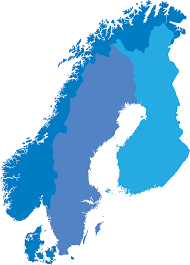 Rakennusinvestointien osuus bkt:stä Pohjoismaissa 12 prosenttia (2018)
11,2 %
12,6 %
12,1 %
10,4 %
Rakennusteollisuus RT
3
30.10.2019
Asuntorakentaminen Pohjoismaissa Asuntotuotanto hidastuu Pohjoismaissa Asuntoaloitukset putoavat vuoteen 2020 mennessä 16 prosenttia vuoden 2018 tasolta
Asuntoaloitukset per asukas
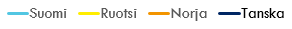 Rakennusteollisuus RT
30.10.2019
4
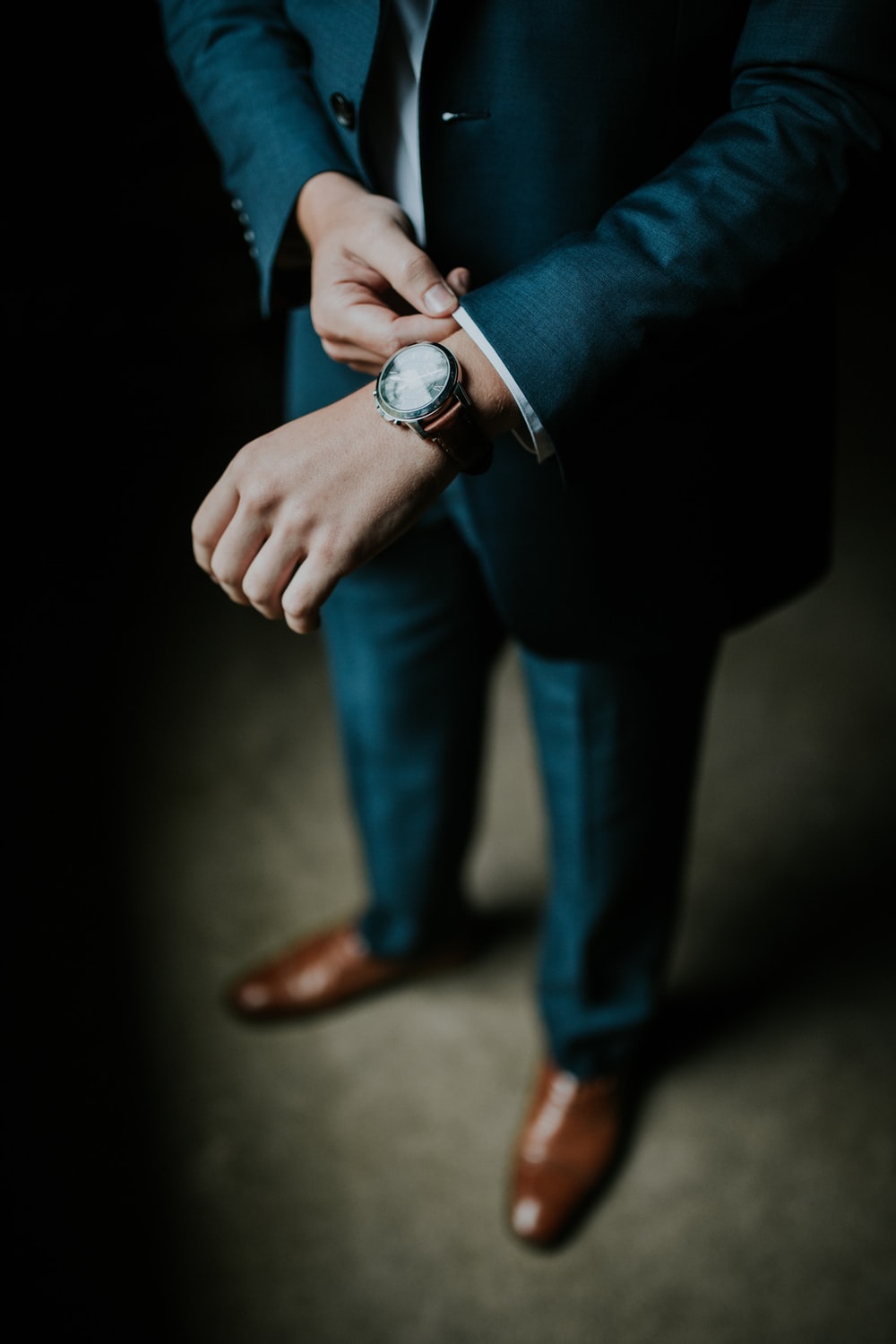 Rakentamisen suhdannenäkymätSuhdannekello käyRakennusala sinnittelee laskevassa suhdanteessa
Suhdannetilanne 3 kk kuluttua
1.7.2019
Suhdannetilanne nyt
Rakennusteollisuus RT
30.10.2019
5
Lähde: EK
Rakentaminen ja Suomen talous Uudistuotannon väheneminen vetää rakentamisen laskuun
Lähde: Tilastokeskus
Rakennusteollisuus RT
30.10.2019
6
6
[Speaker Notes: Nyt rakentaminen tulee ensimmäisenä isona toimialan laskusuhdanteeseen. Teollisuus ja palvelut kasvavat vielä tämän vuoden. Palvelut hyvin todennäköisesti myös ensi vuoden.]
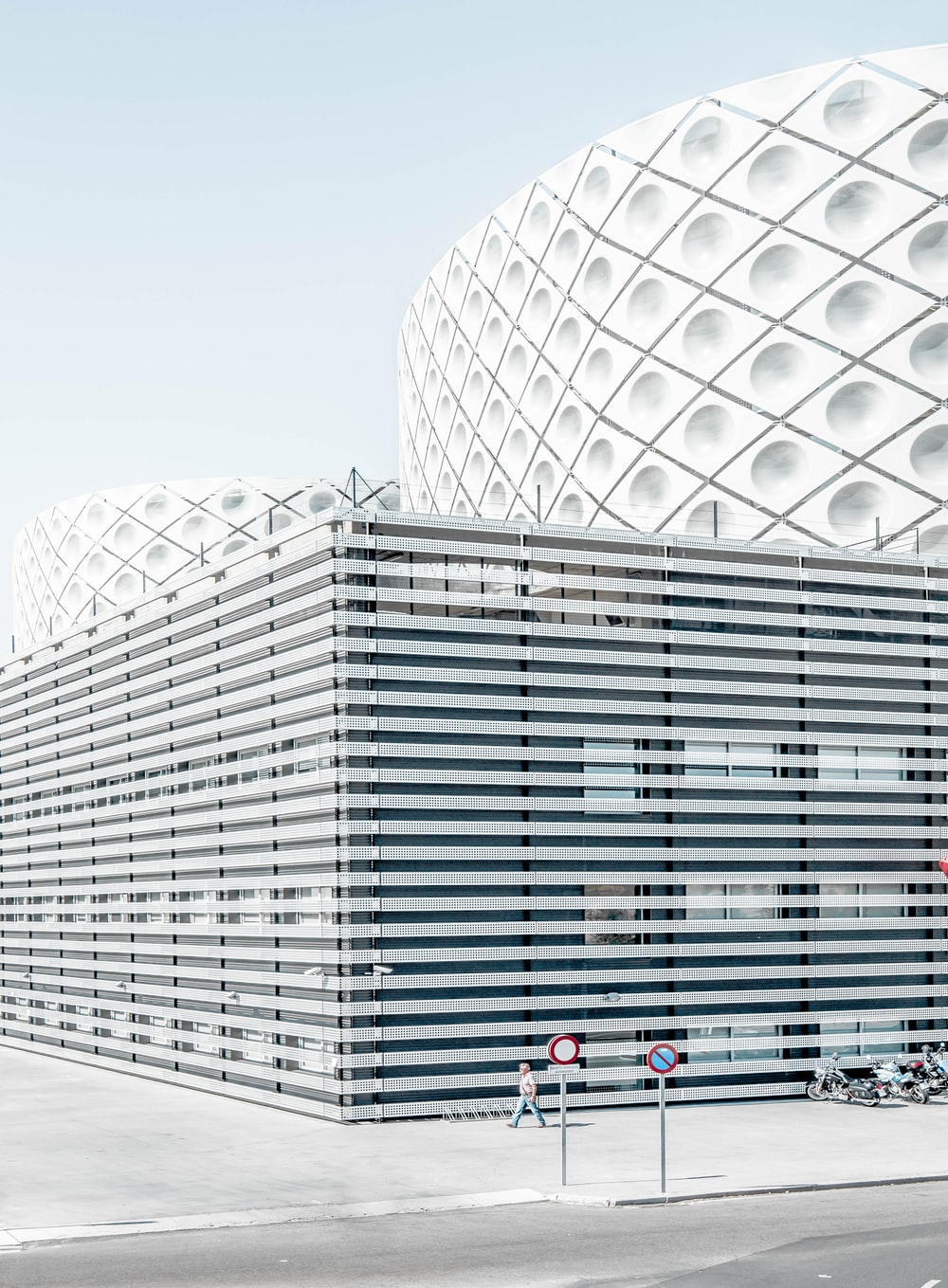 Julkinen rakentaminen Julkinen rakentaminen huipussaan – Väestön ja rakennusten ikääntyminen vauhdittaa
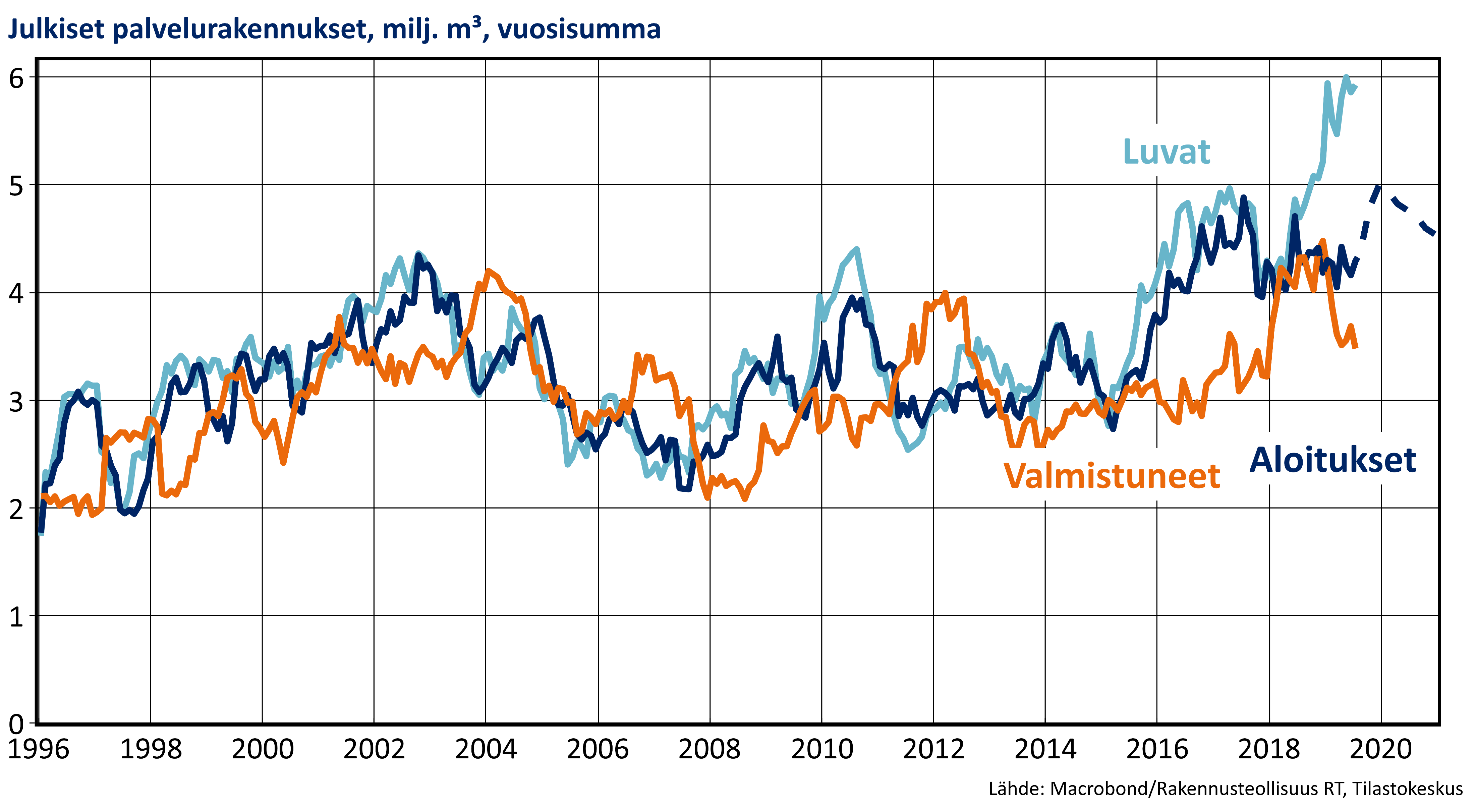 Rakennusteollisuus RT
5.6.2019
7
7
30.10.2019
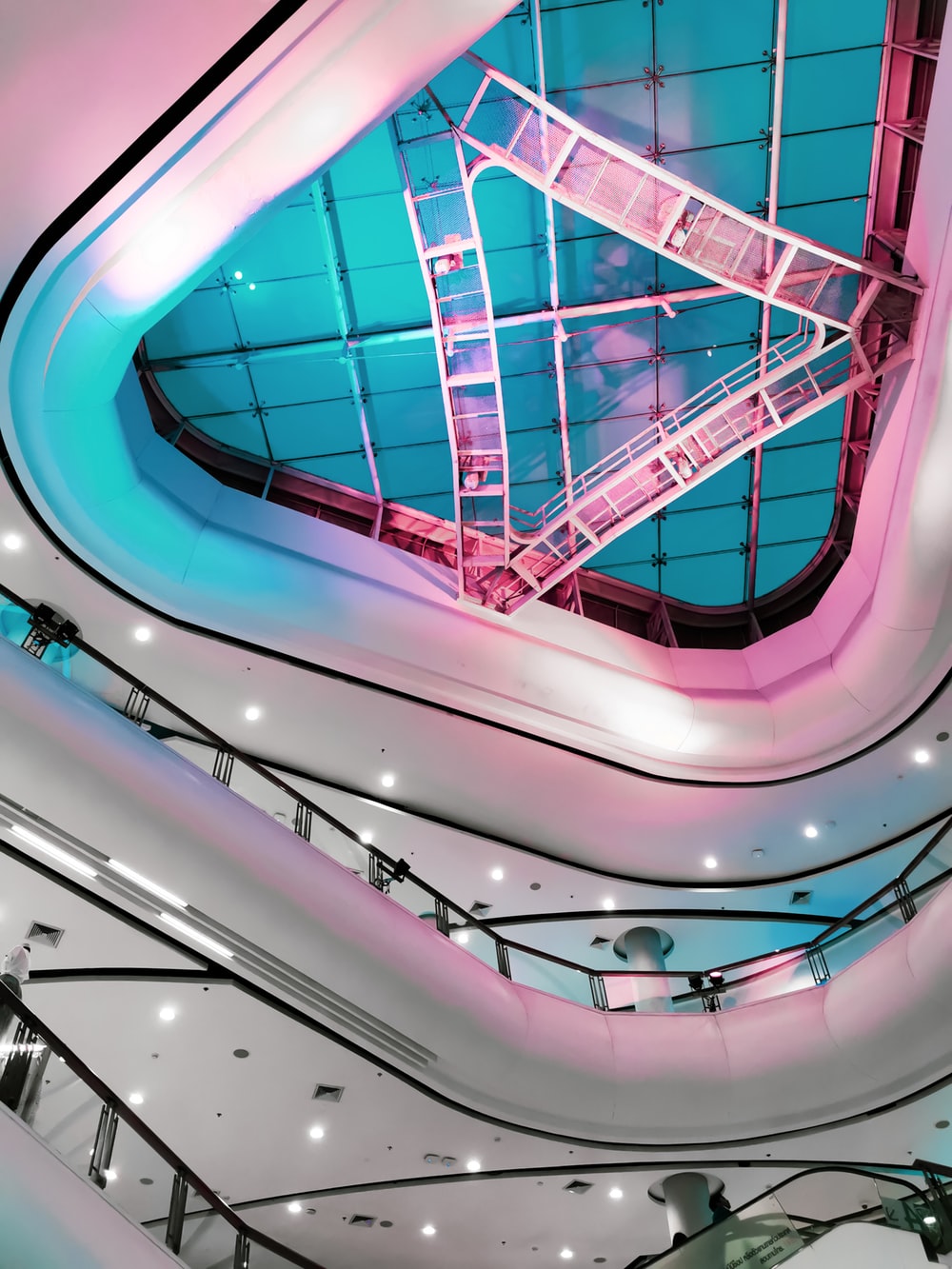 Liike- ja toimistorakentaminen Liikerakentaminen putoaa matalalle tasolle isojen hankkeiden valmistuessa
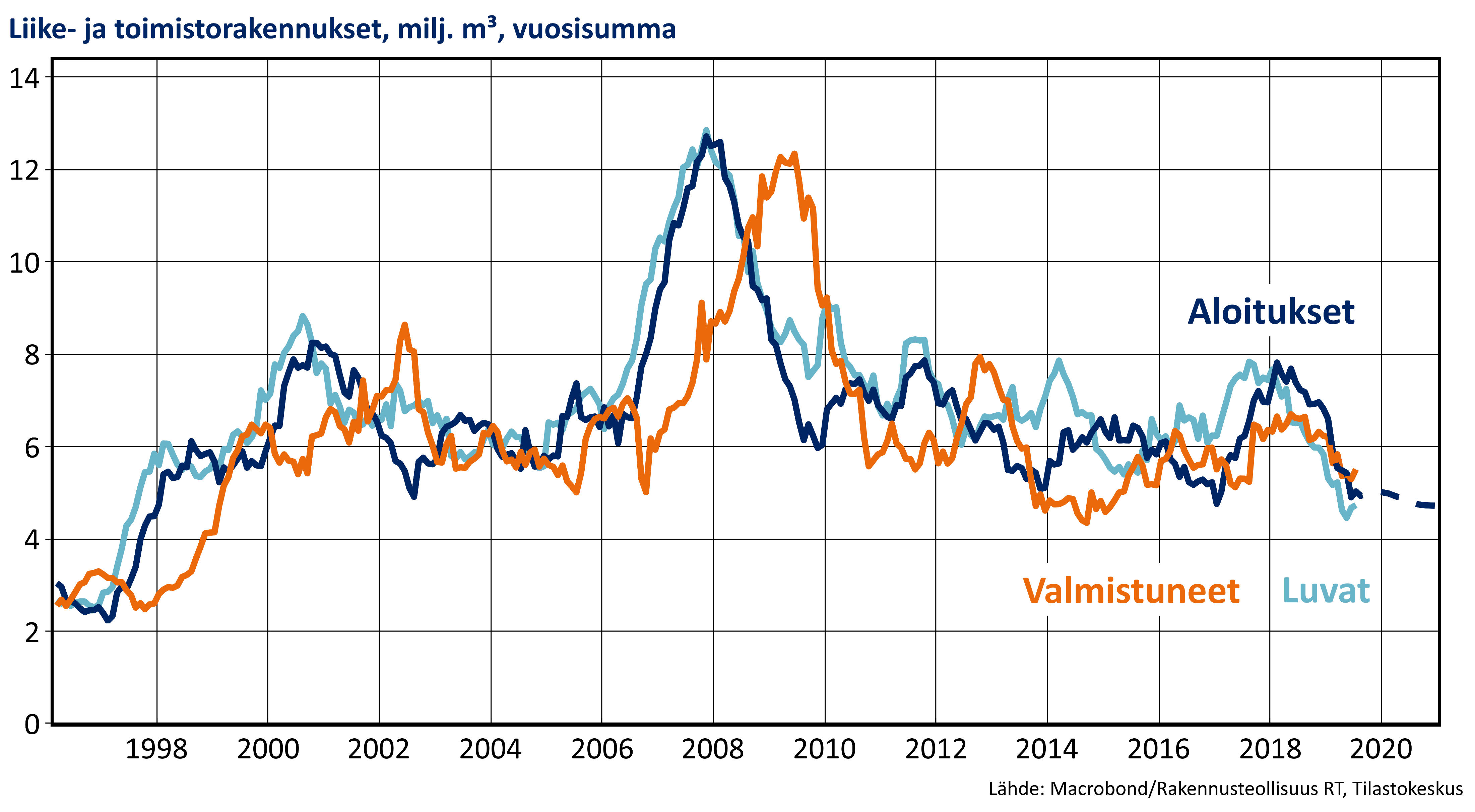 Rakennusteollisuus RT
5.6.2019
8
8
30.10.2019
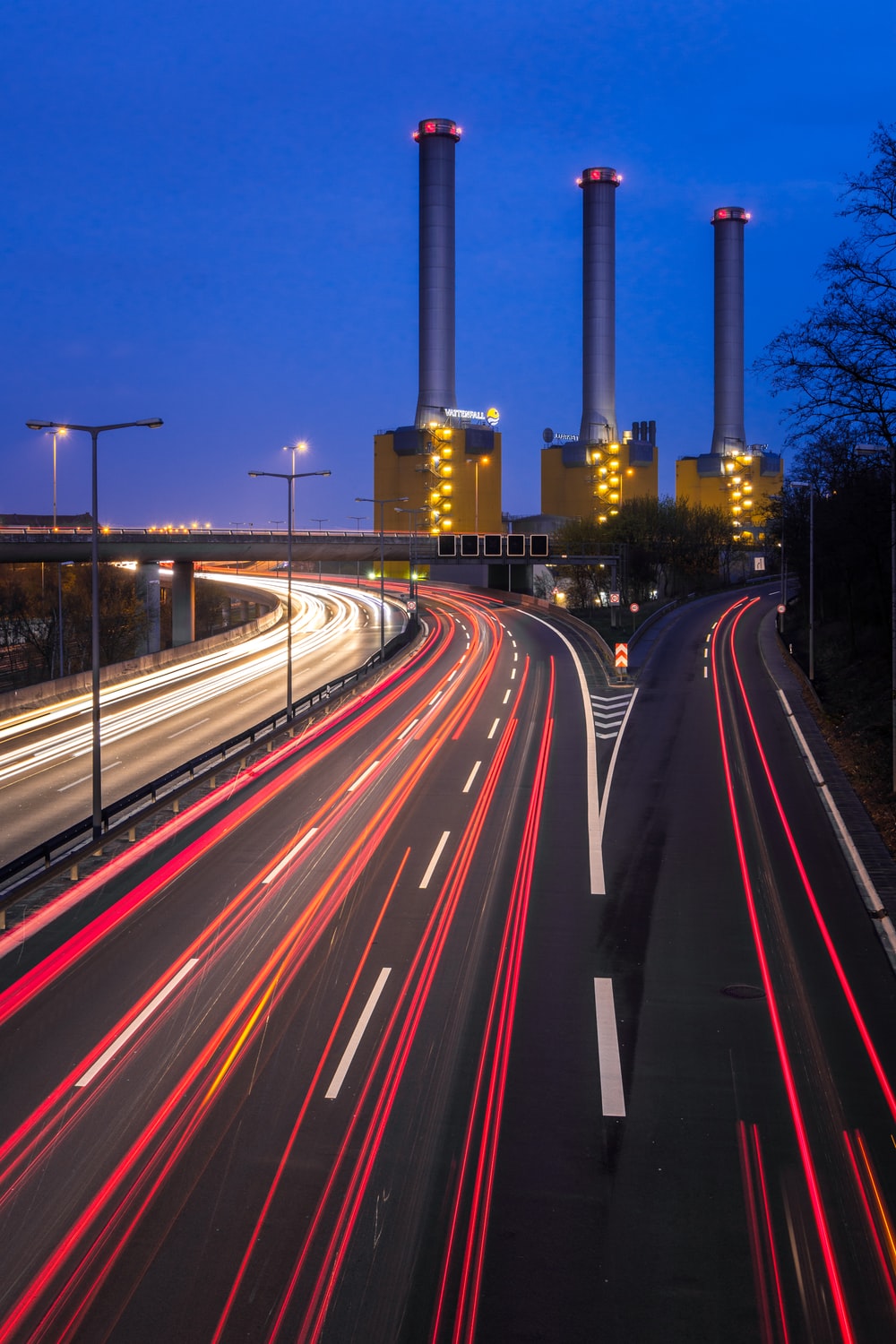 Teollisuus- ja varastorakentaminen Teollisuuden aikomukset korkealla - riittääkö suhdanne ja luottamus?
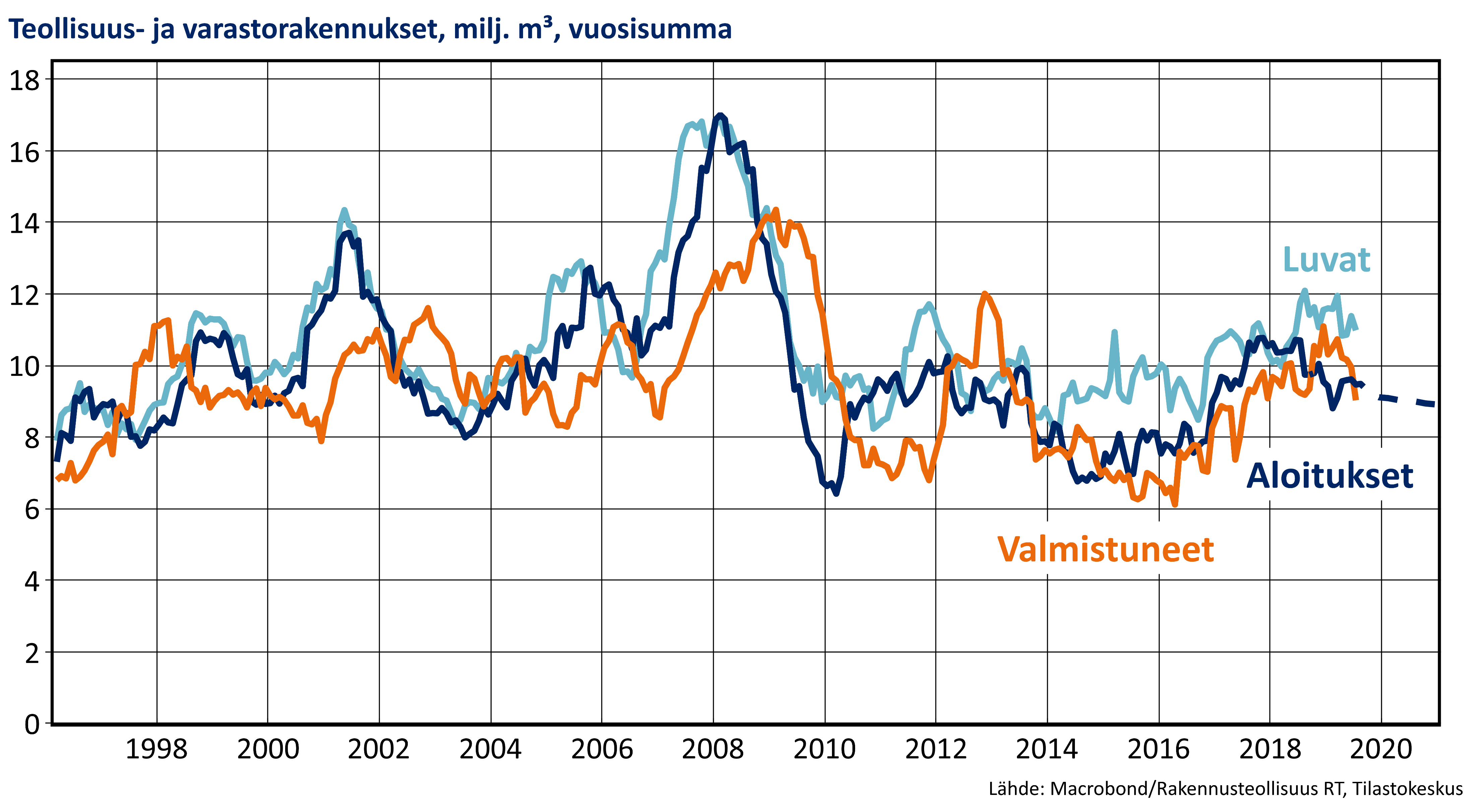 Rakennusteollisuus RT
5.6.2019
9
9
30.10.2019
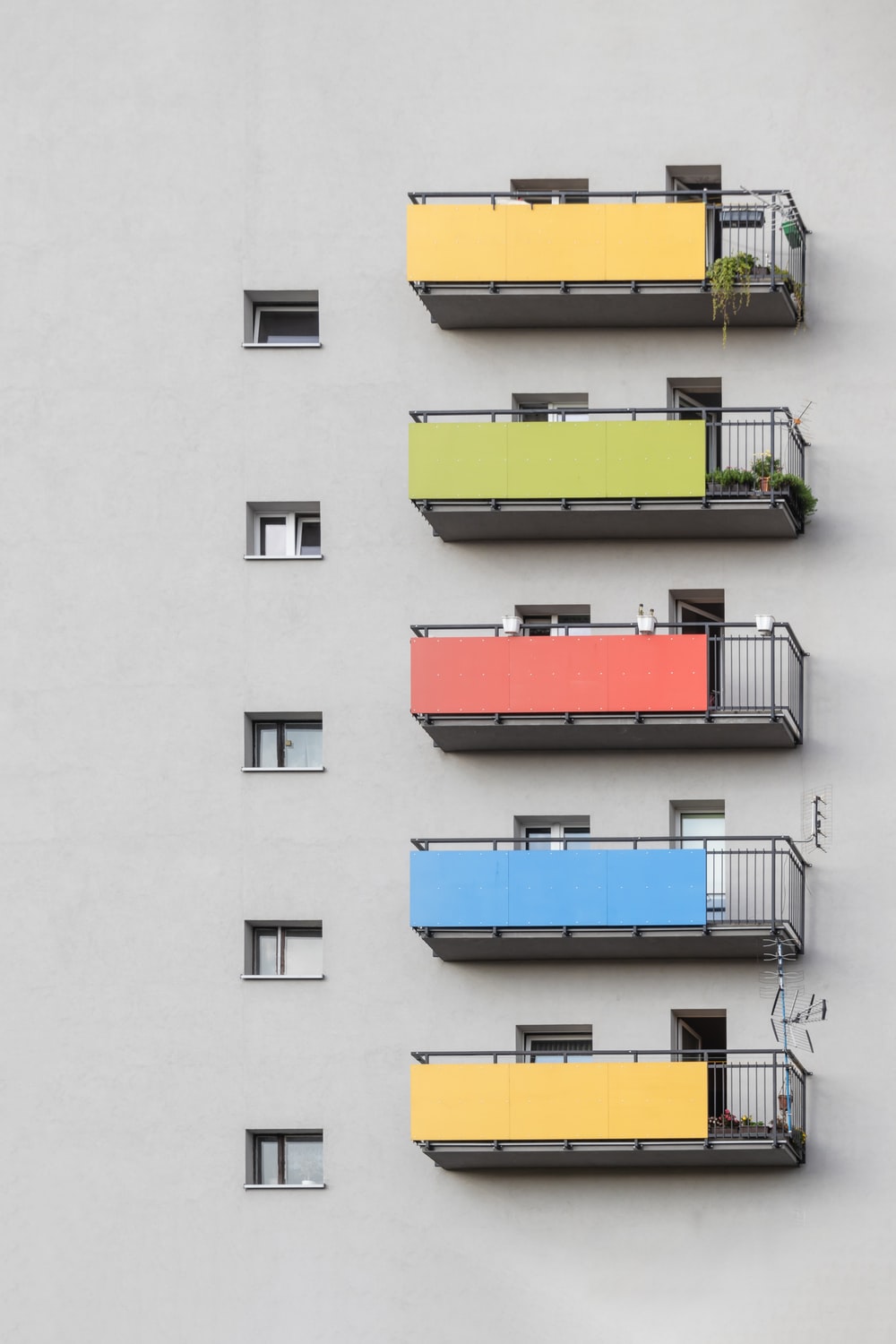 Asuntorakentaminen Asuntorakentaminen hidastuu selvästi- aloitusten taso edelleen melko korkea
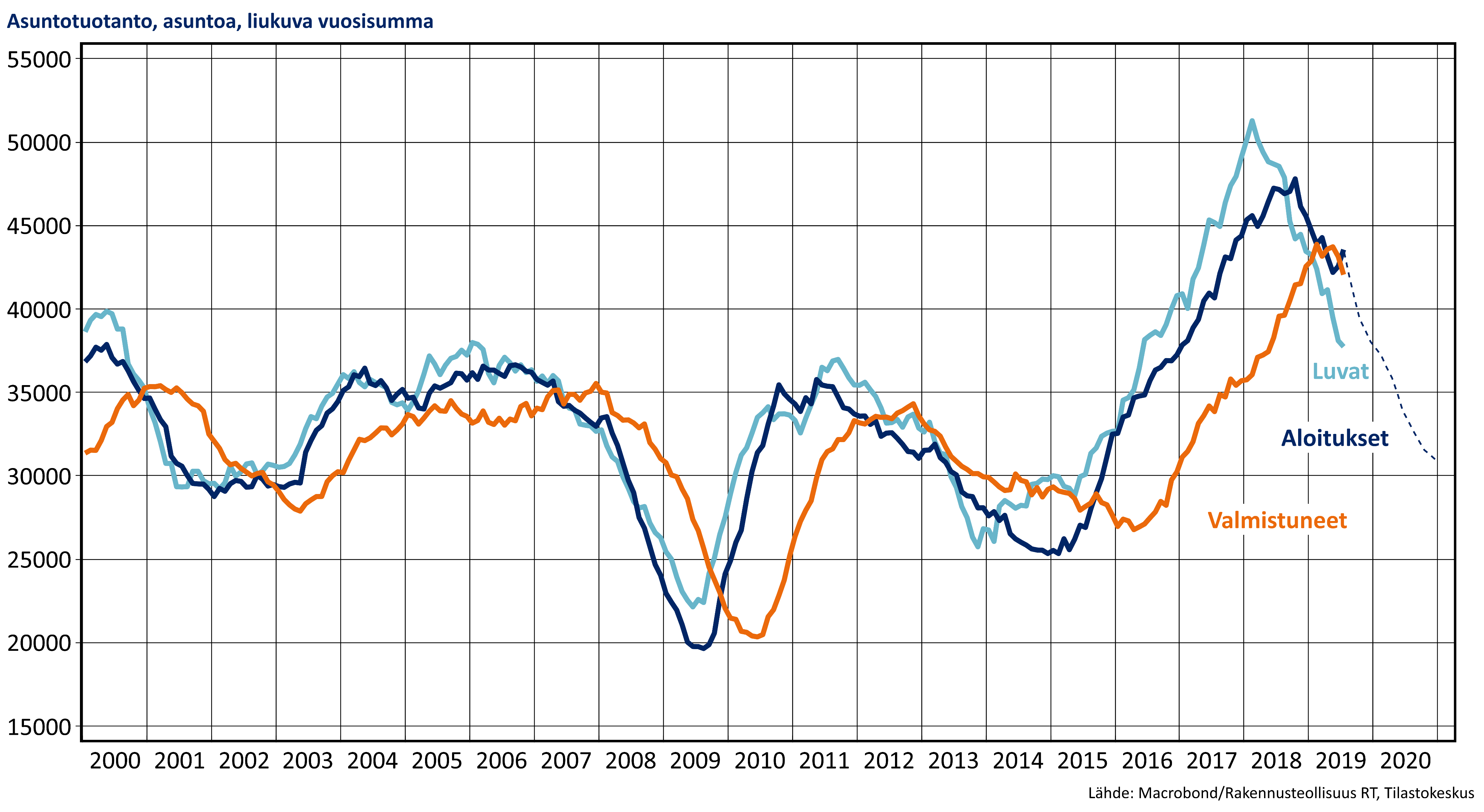 Rakennusteollisuus RT
5.6.2019
10
30.10.2019
10
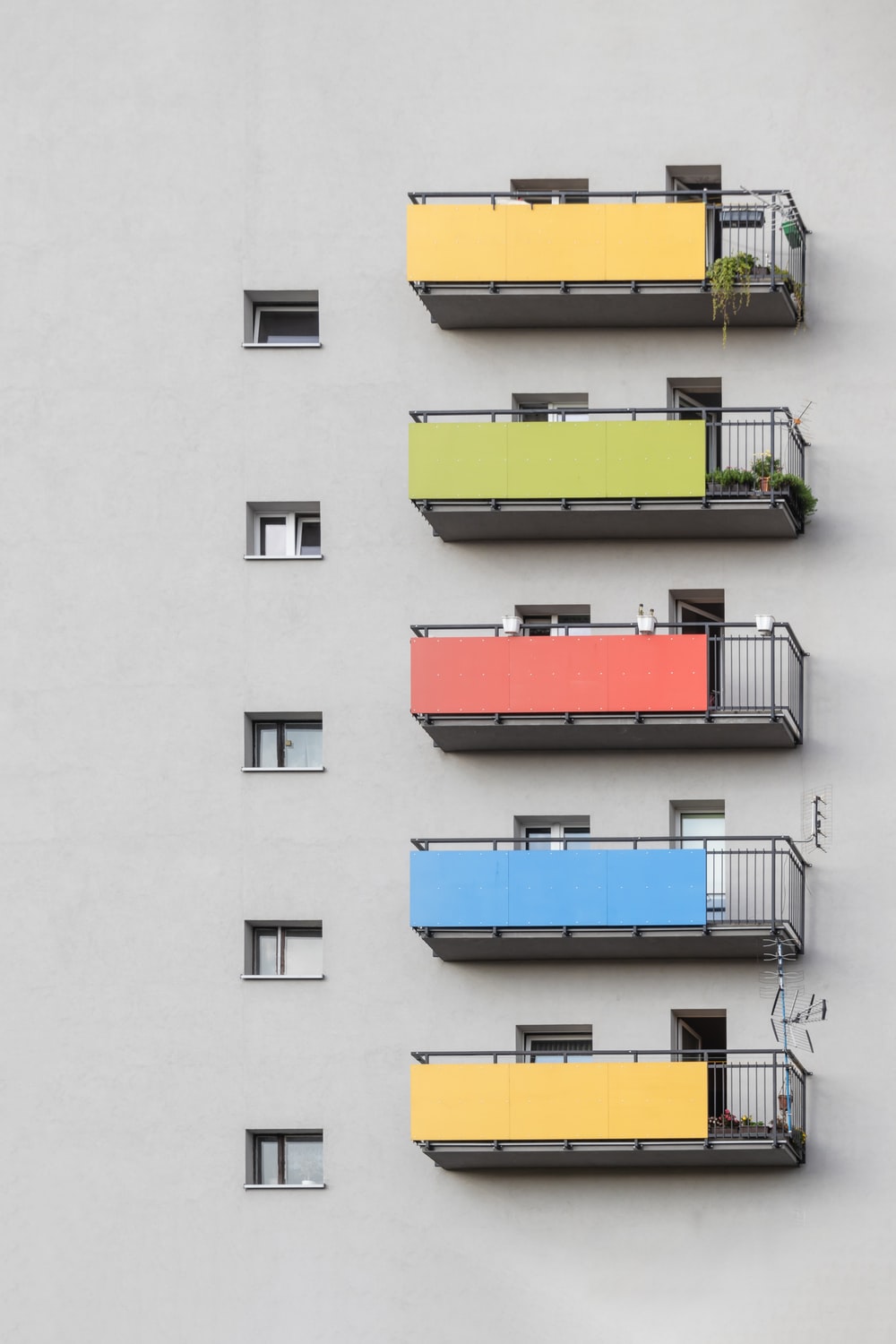 Asuntorakentaminen Asuntorakentaminen hidastuu– pääkaupunkiseutu vetää
Lähde: Tilastokeskus
Rakennusteollisuus RT
11
30.10.2019
11
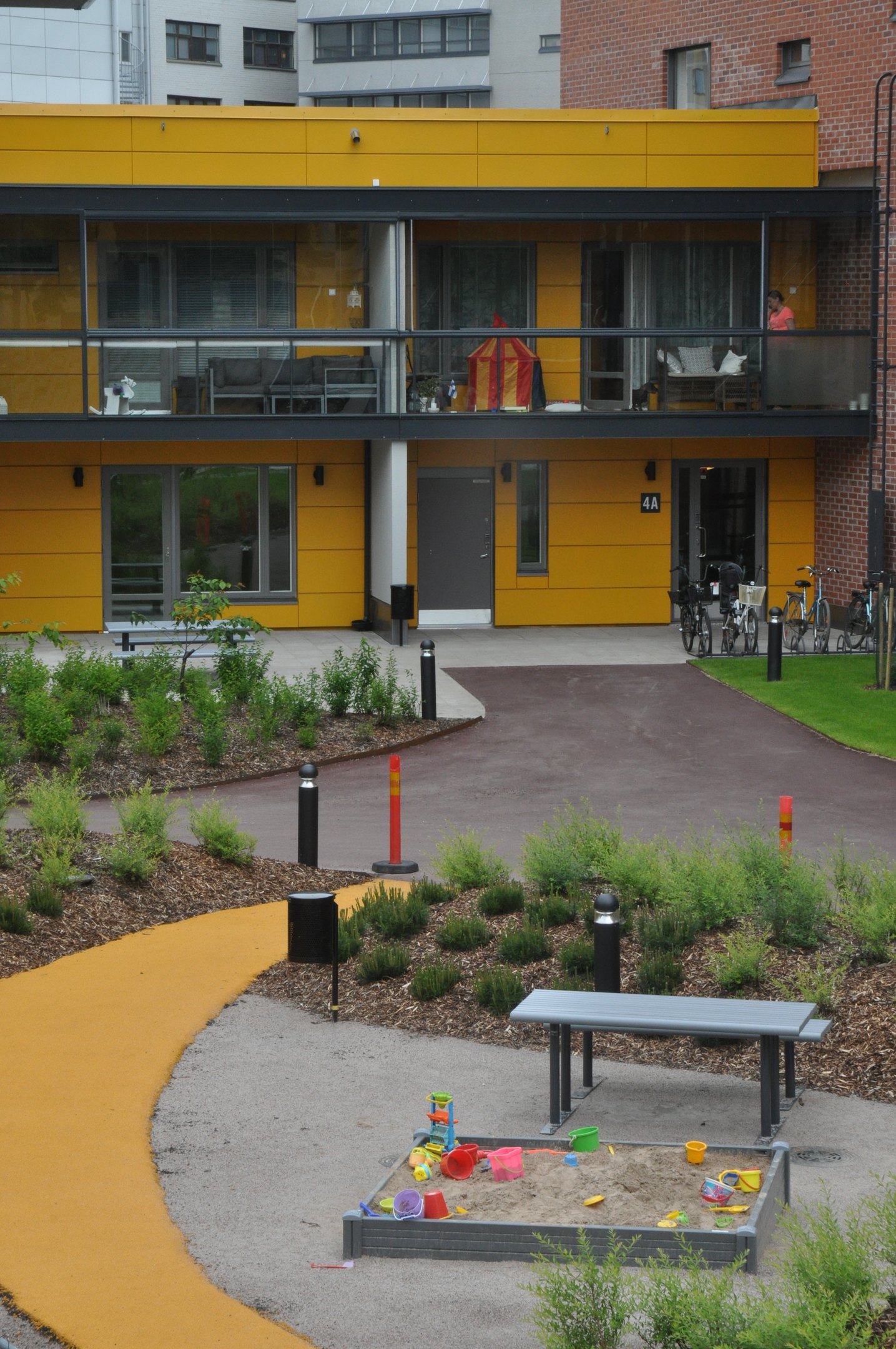 RT Asuntotuotantokysely Vapaarahoitteisten asuntojen aloitukset 2009-2019
Lähde: RT:n asuntotuotantokyselyt
Rakennusteollisuus RT
30.10.2019
12
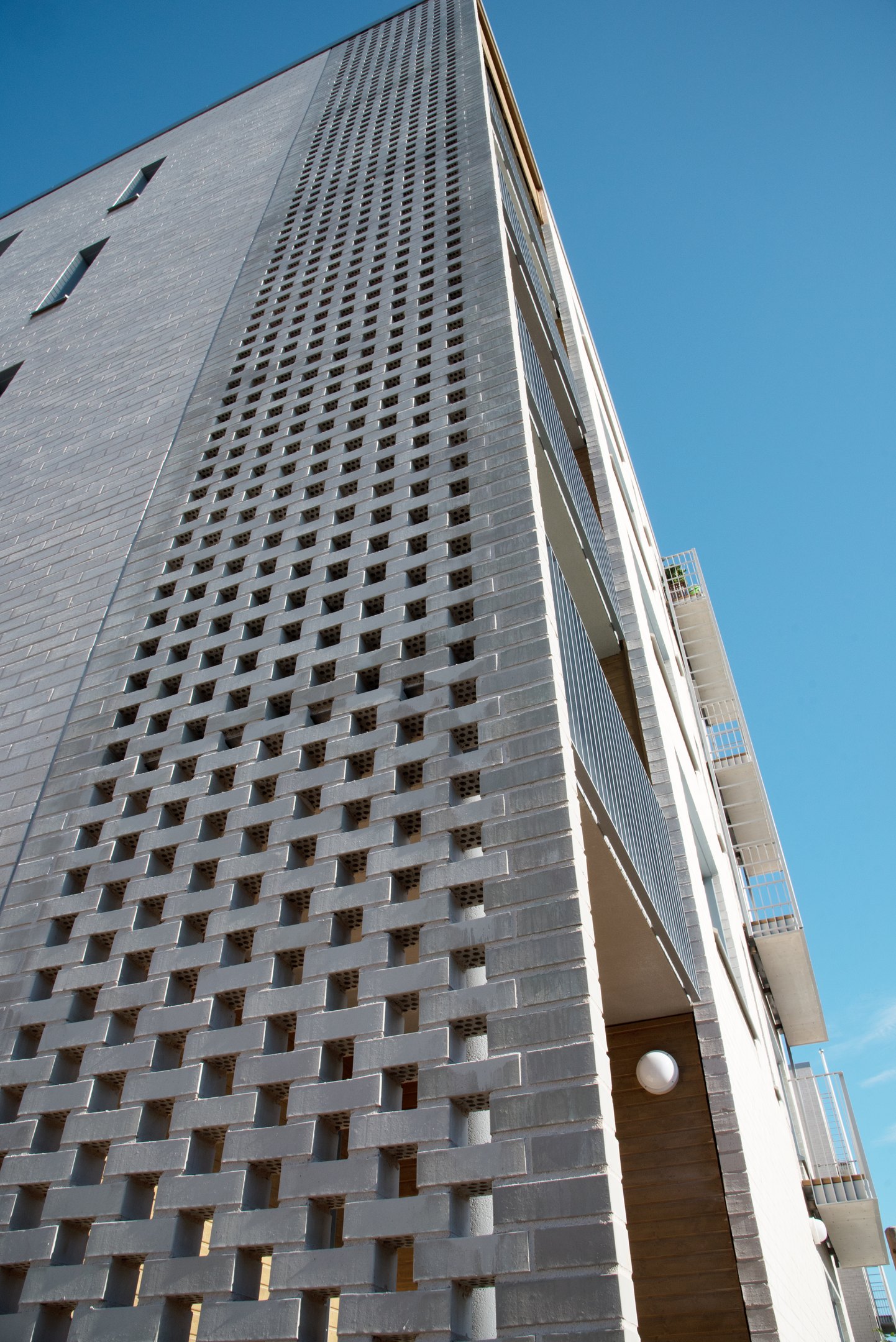 RT AsuntotuotantokyselyMyynnissä olevien uusien asuntojen määrä maltillisella tasolla
Lähde: RT:n asuntotuotantokyselyt
Rakennusteollisuus RT
Rakennusteollisuus RT
28.6.2019
30.10.2019
13
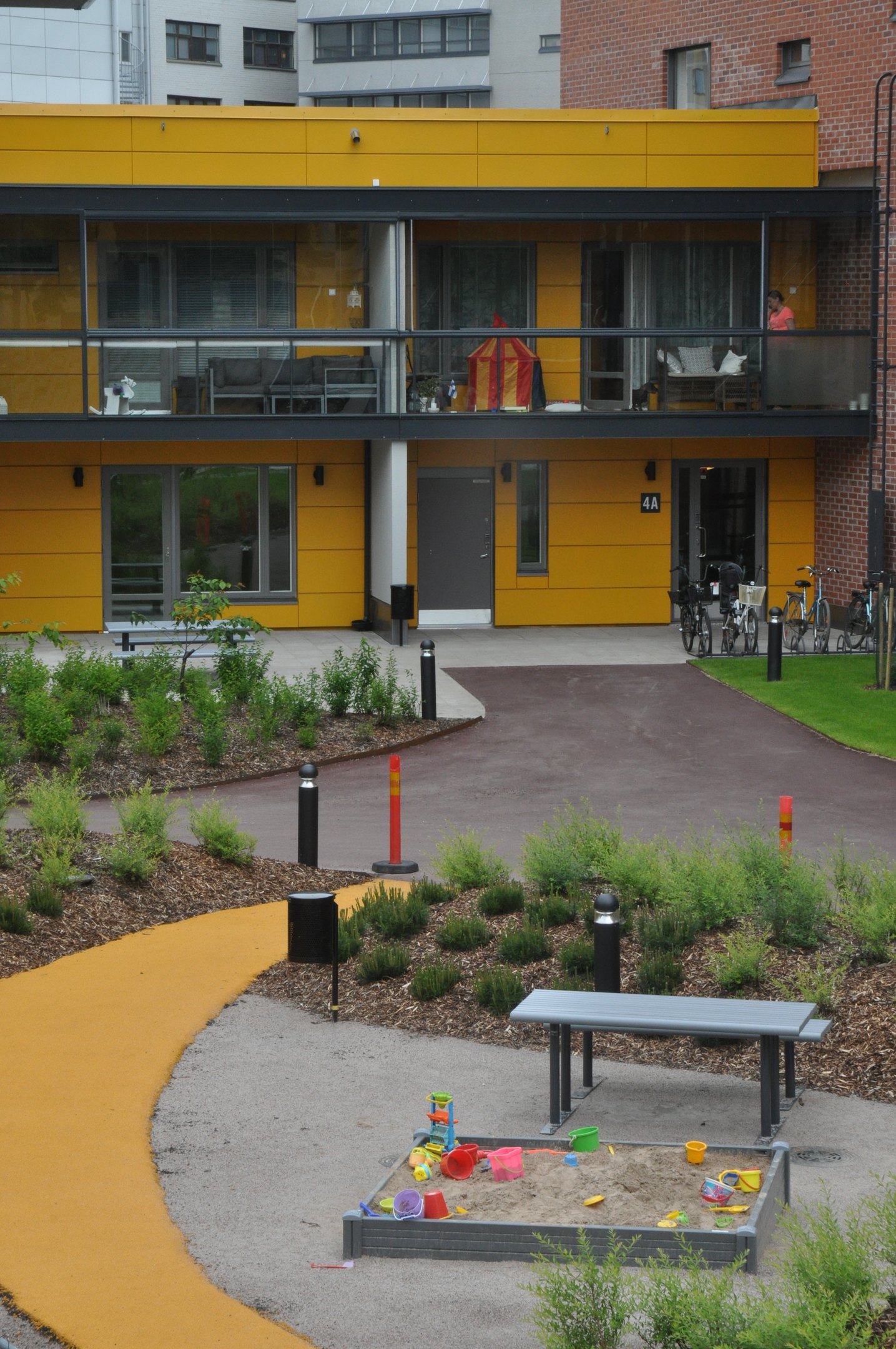 RT Asuntotuotantokysely Valmiiden myynnissä olevien uusien asuntojen määrä normaalilla tasolla
Lähde: RT:n asuntotuotantokyselyt
Rakennusteollisuus RT
28.6.2019
30.10.2019
14
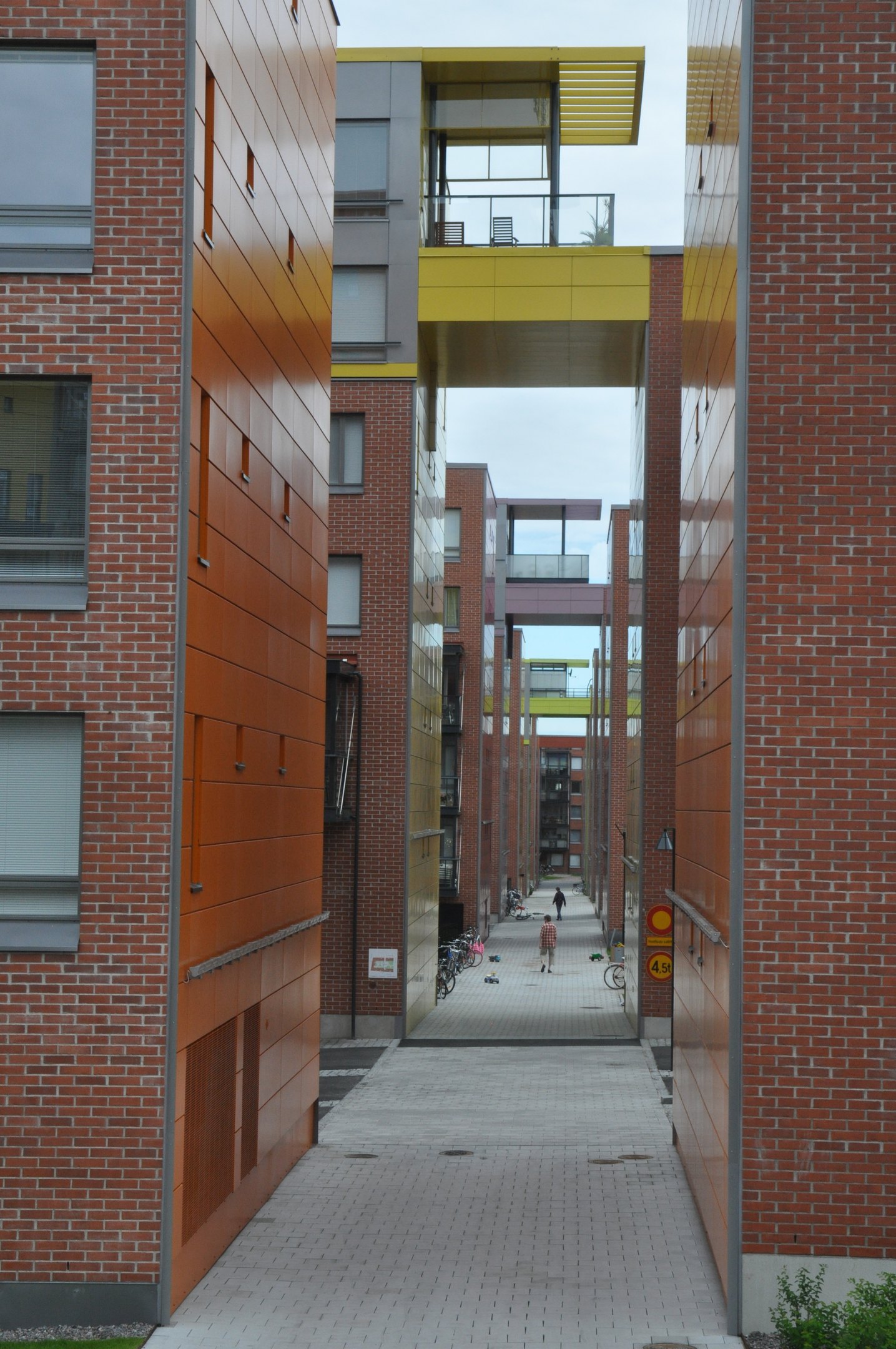 RT Asuntotuotantokysely Vapaarahoitteisen asuntotuotannon käynnistymistä haittaavia tekijöitä
Lähde: RT:n asuntotuotantokyselyt
Rakennusteollisuus RT
28.6.2019
30.10.2019
15
[Speaker Notes: Vakiomeininki tonttien suhteen.
Kysynnän riittämättömyys putosi esim. tammikuun ja kesäkuun kyselyistä kolmoseksi]
Asuntojen hinnat EuroopassaAsuntojen hintakehitys Suomessa hyvin maltillistaMuissa Pohjoismaissa hinnat lähes kolminkertaistuneet 2000-luvulla
Hintojen muutos 2000-luvulla
3,2 x
Ruotsi
2,8 x
Norja
2,7 x
Tanska
1,7 x
Suomi
Lähde: Eurostat
Lähde: Pohjoismaiset tilastokeskukset
Rakennusteollisuus RT
16
30.10.2019
16
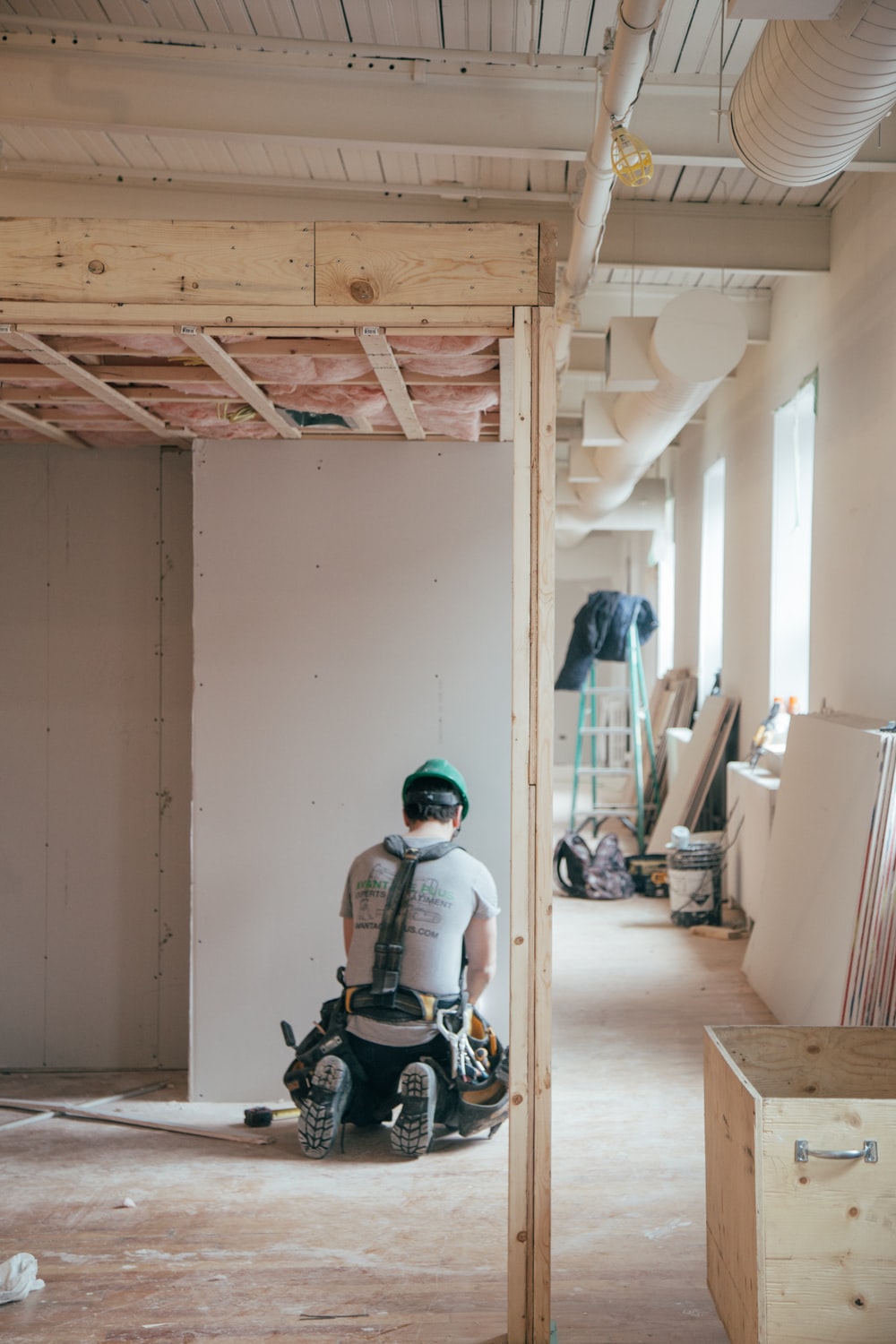 Rakentamisen työllisyys Rakentamisen työllisyys kääntyy laskuunTyöllisyys kasvoi edellisellä hallituskaudella yli 30 000 työllisellä
Lähde: Tilastokeskus
Rakennusteollisuus RT
20.9.2018
17
30.10.2019
17
Rakennusteollisuus RT ennuste 2019-2020*
Omakotitalot
Asuntorakentaminen
Kerrostalot
Rivitalot
Muut rakennukset
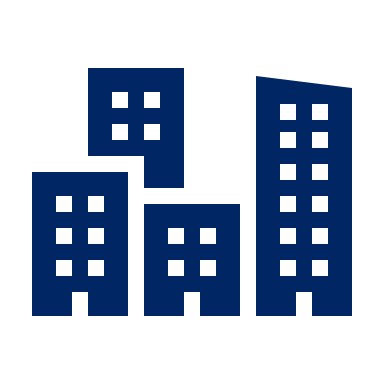 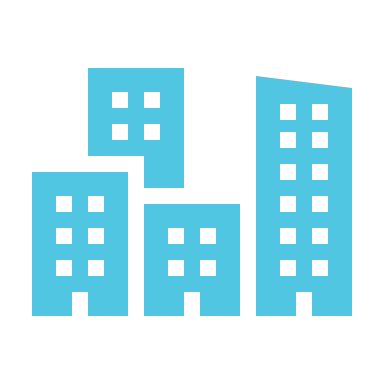 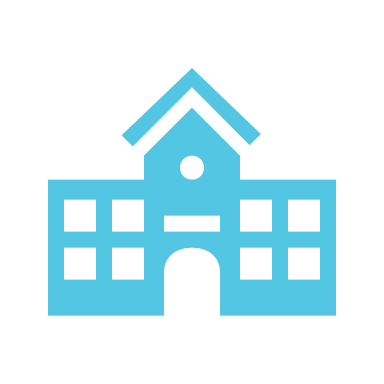 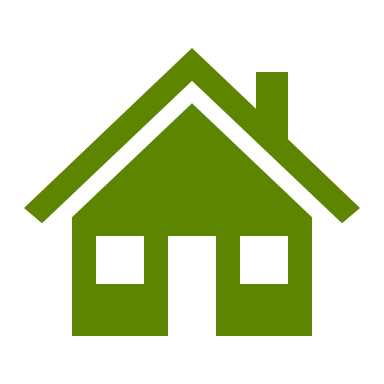 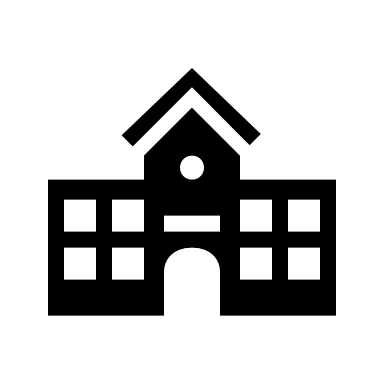 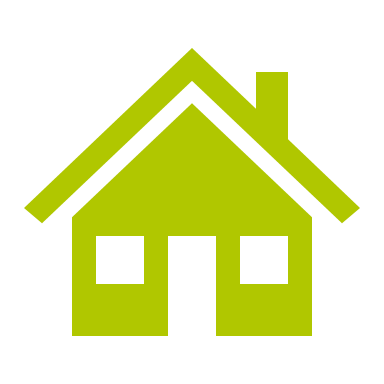 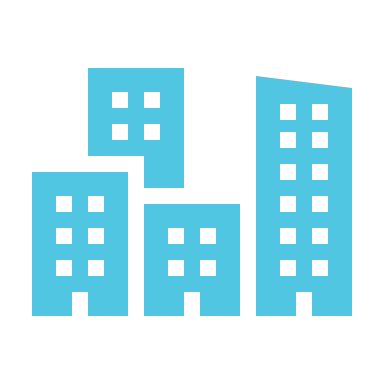 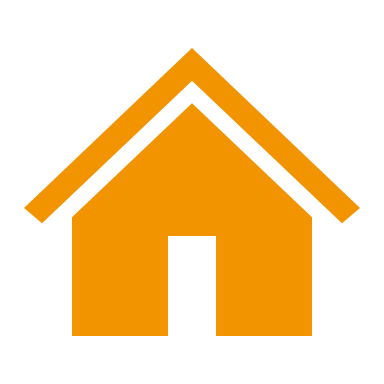 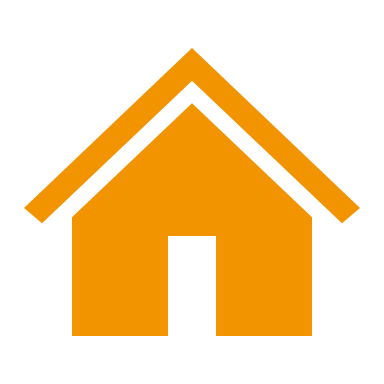 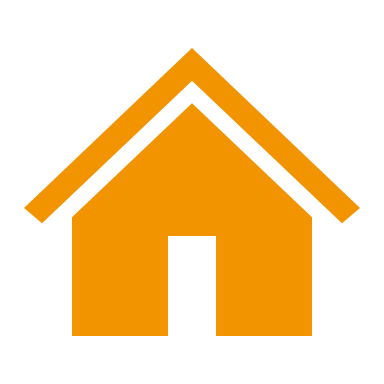 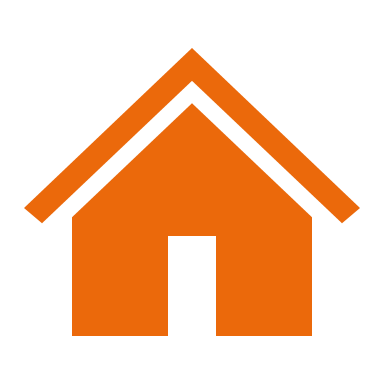 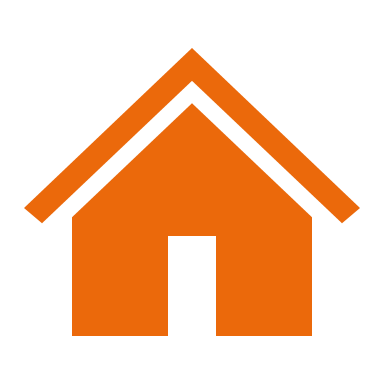 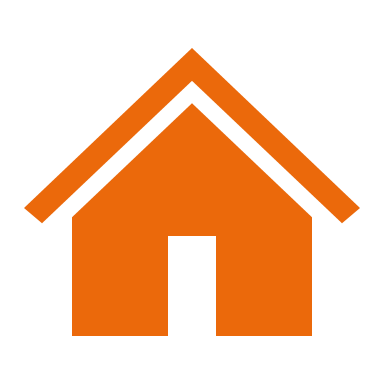 ARA-asunnot
Vapaarahoitteiset
2017: 44 400
2018: 45 600 
2019: 38 000
2020: 32 000
2017: 7 400
2018: 7 200
2019: 6 900
2020: 6 700
2017: 8 600
2018: 8 600
2019: 7 500
2020: 9 000
2017: 3 800
2018: 3 500
2019: 3 300
2020: 3 200
2017: 24 100
2018: 25 800
2019: 19 800
2020: 12 600
2017: 600
2018: 500
2019: 500
2020: 500
+
+
+
=
Asuntorakentaminen hidastuu  ennätyslukemisesta koko maassa 
pk-seutua lukuun ottamatta
Sijoittajakysyntä vetää.  Kotitalouksien epävarmuus kasvaa. Asuntoja valmistuu vielä runsaasti.
Rivitalojen 
rakentaminen 
vähenee hieman.
Omakotitalojen rakentaminen hidastuu. Rakentaminen vetää kasvuseuduilla.
ARA-tuotanto kasvaa 
hallituksen päätöksellä.
Muu rakentaminen edellisvuosien tasolla.
*uudet aloitukset
Rakennusteollisuus RT
30.10.2019
18
35,0
MRD. €
Rakentaminen 
2018 yhteensä
Rakennusteollisuus RT ennuste 2019-2020*
Uudistalonrakentaminen
6,8
MRD. €
15,2
MRD. €
Korjausrakentaminen
Maa- ja vesirakentaminen
12,9
MRD. €
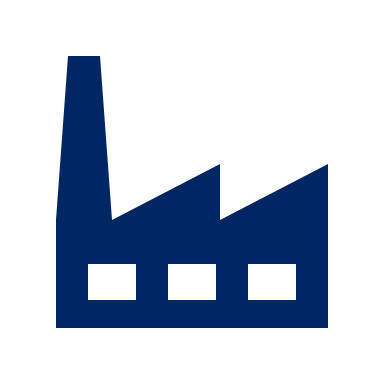 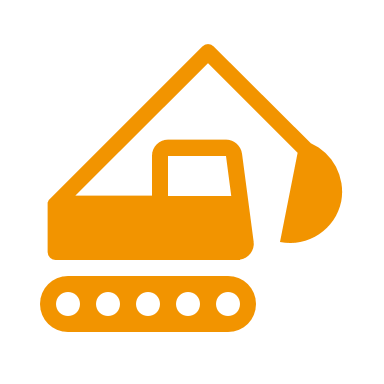 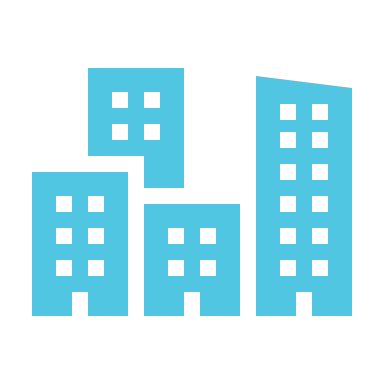 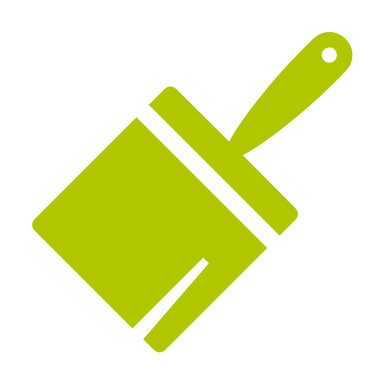 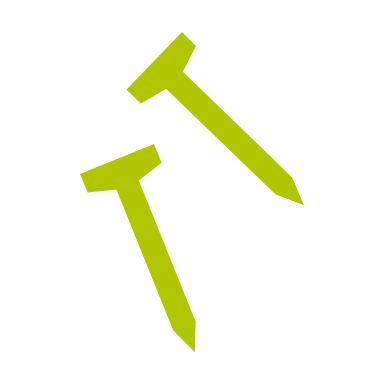 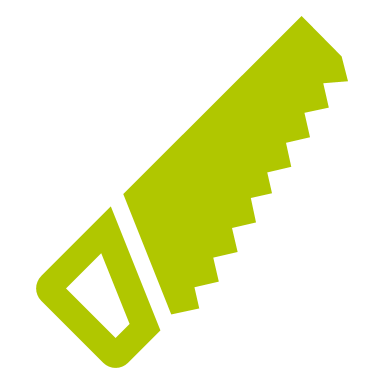 7,3
MRD. €
7,9
MRD. €
Muu 
uudisrakentaminen
Asuntojen 
uudisrakentaminen
2017: 1,1 %
2018: -3,4 %
2019: -1,0 %
2020: +2,0 %
2017: 2,5 %
2018: 0,5 %
2019: 1,5 %
2020: 1,5 %
2017: 9,3 %
2018: 9,2 %
2019: -5,0 %
2020: -18,0 %
2017: 7,4 %
2018: 6,5 %
2019: -0,3 %
2020: -3,0 %
+
+
Näkymät paranevat hallitusohjelmaan kirjattujen perusväyläpidon panostusten ja pitkäjänteisen suunnittelun myötä.
Korjausrakentaminen 
ottaa isompaa roolia
 uudisrakentamisen hidastuessa. Matala korkotaso tukee.
Julkinen rakentaminen kasvaa vielä pari vuotta. Teollisuuden rakentaminen piristyy. Liike- ja varastorakentamisen  aloitukset matalalle tasolle.
Asuntorakentaminen hidastuminen kiihtyy. Pääkaupunkiseutu vetää. 
Matala korkotaso tukee.
= Rakentaminen yhteensä*: 2018: 2,4 %    2019e: -1,0 %   2020e: -3,0 %
*määrän muutos
Rakennusteollisuus RT
30.10.2019
19